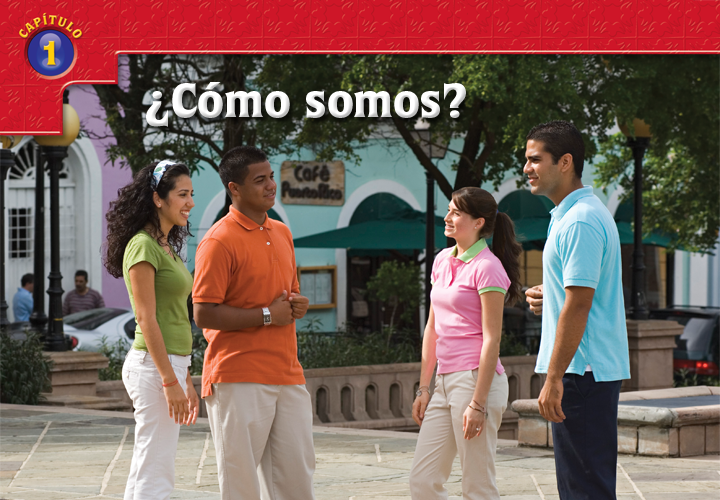 Capítulo 1
1 of 68
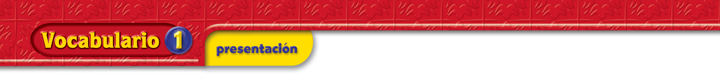 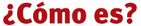 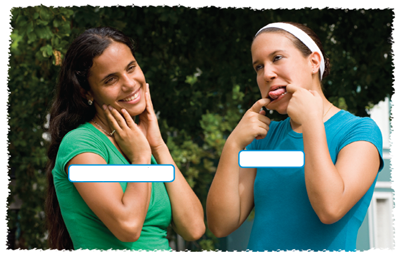 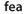 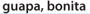 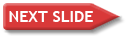 Capítulo 1
2 of 68
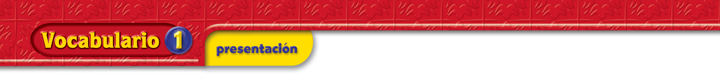 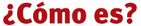 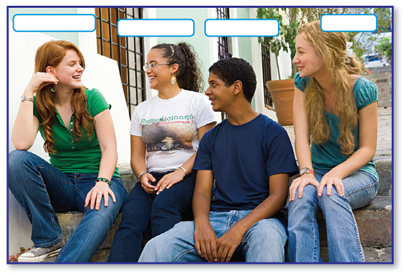 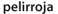 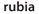 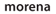 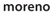 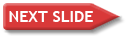 Capítulo 1
3 of 68
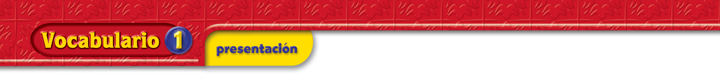 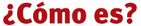 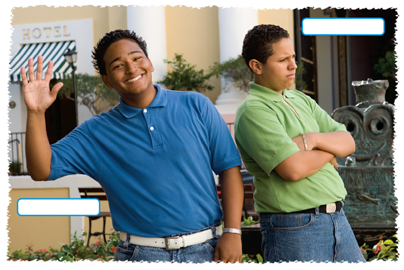 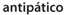 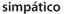 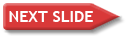 Capítulo 1
4 of 68
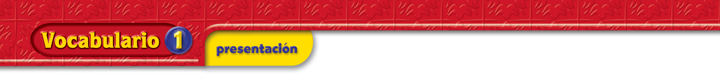 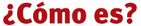 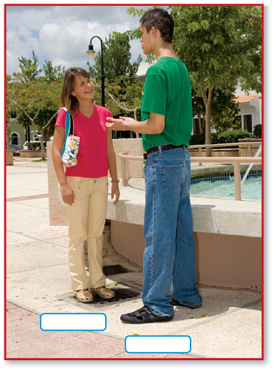 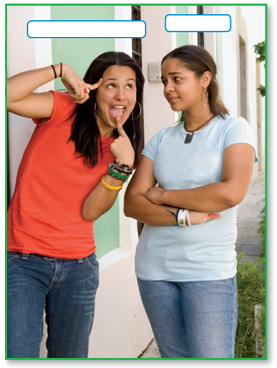 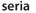 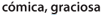 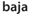 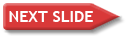 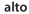 Capítulo 1
5 of 68
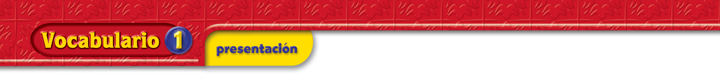 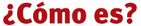 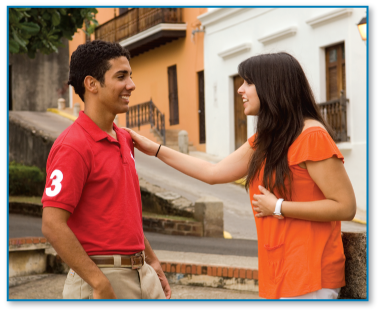 Roberto es un 
amigo de Julia.
Roberto es un 
amigo bueno.
Julia es una 
amiga de Roberto.
Julia es una 
amiga buena.
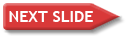 Capítulo 1
6 of 68
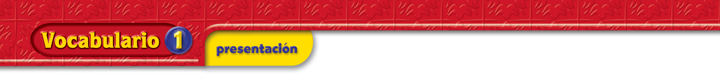 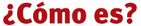 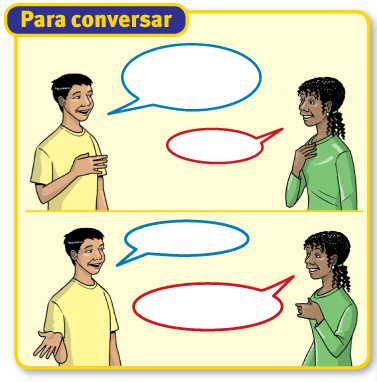 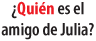 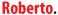 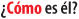 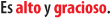 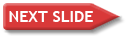 Capítulo 1
7 of 68
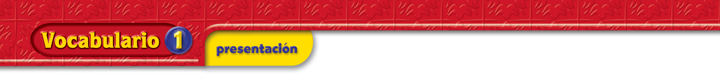 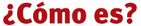 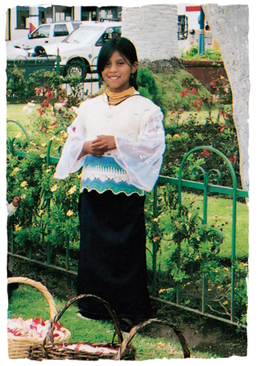 La muchacha joven 
es de Ecuador.
Ella es ecuatoriana.
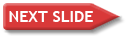 Capítulo 1
8 of 68
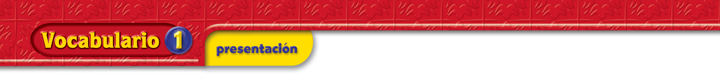 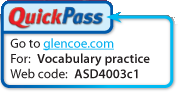 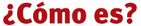 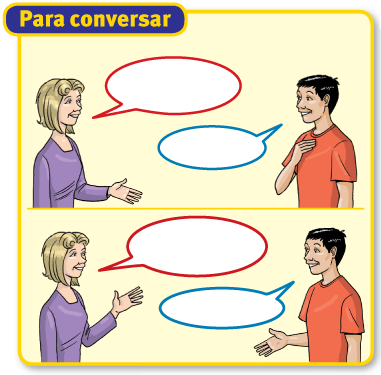 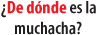 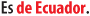 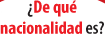 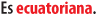 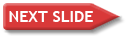 Capítulo 1
9 of 68
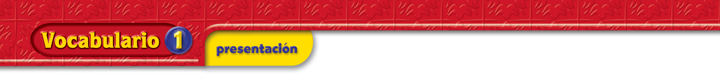 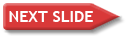 Capítulo 1
10 of 68
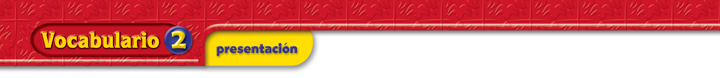 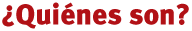 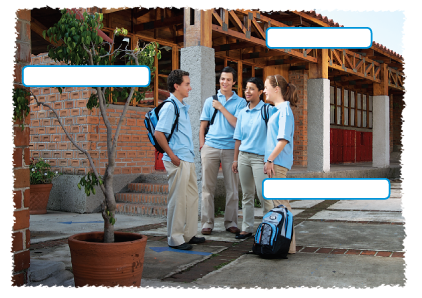 Los alumnos son 
mexicanos.
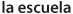 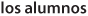 Son alumnos en una 
escuela secundaria.
Son alumnos en la 
misma escuela.
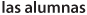 Ellos son amigos 
también.
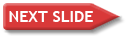 Capítulo 1
11 of 68
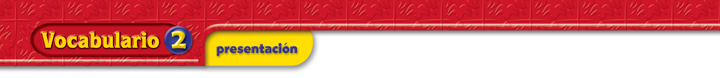 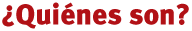 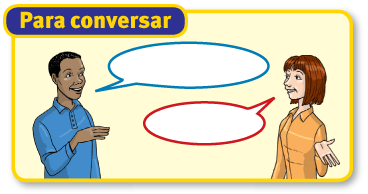 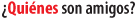 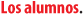 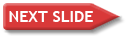 Capítulo 1
12 of 68
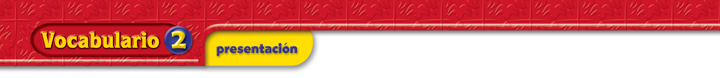 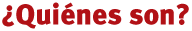 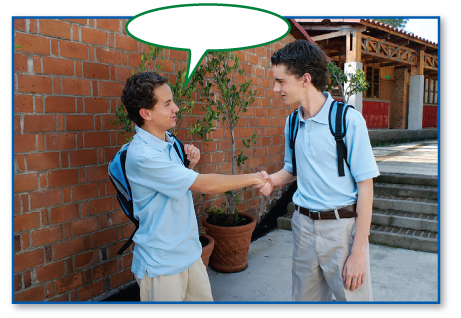 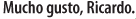 Ricardo es un alumno nuevo.
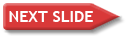 Capítulo 1
13 of 68
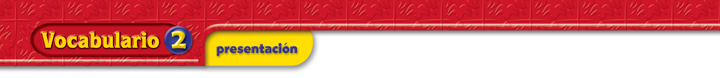 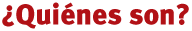 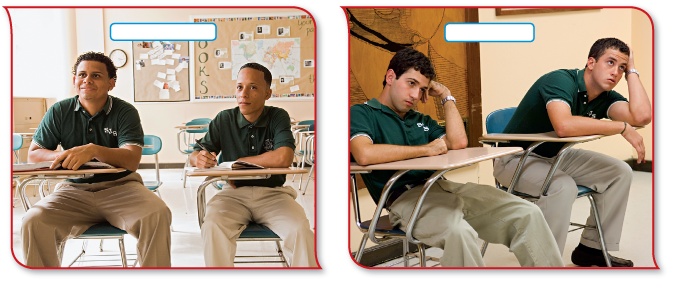 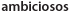 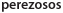 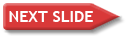 Capítulo 1
14 of 68
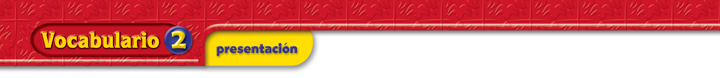 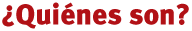 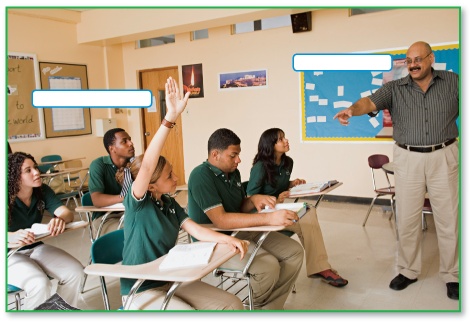 Es la clase 
de español.
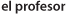 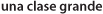 Los alumnos son inteligentes.
Son muy buenos. 
No son malos.
Son ambiciosos. 
No son perezosos.
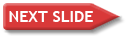 Capítulo 1
15 of 68
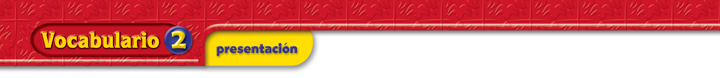 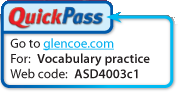 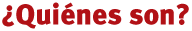 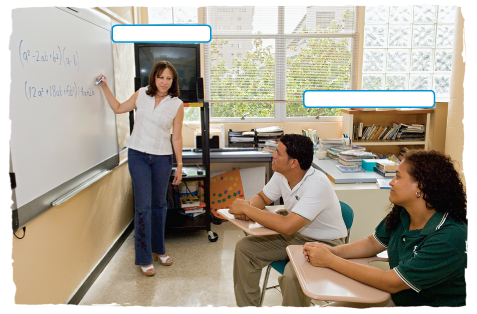 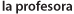 Es una clase interesante. 
No es aburrida.
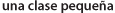 El curso es bastante difícil (duro).
No es fácil.
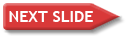 Capítulo 1
16 of 68
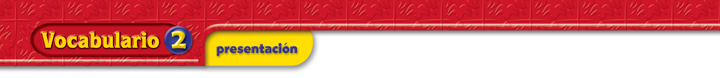 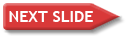 Capítulo 1
17 of 68
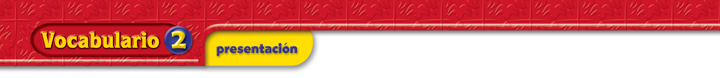 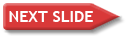 Capítulo 1
18 of 68
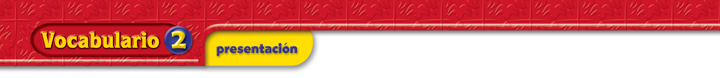 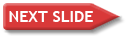 Capítulo 1
19 of 68
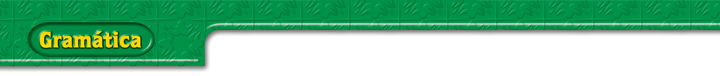 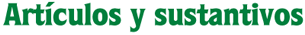 1. The name of a person, place, or thing is a _____.  In Spanish, every noun has a _______, either masculine or feminine. Almost all nouns that end in -o are _________ and almost all nouns that end in -a are ________.
noun
gender
masculine
feminine
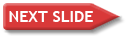 Capítulo 1
20 of 68
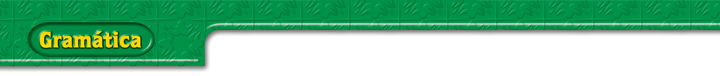 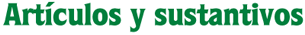 2.  The in English is called a ____________. In Spanish, the definite article is either el or la. You use el with ______________ and la with _____________.
definite article
feminine nouns
masculine nouns
el muchacho
el amigo
el curso
la muchacha
la amiga
la escuela
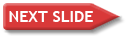 Capítulo 1
21 of 68
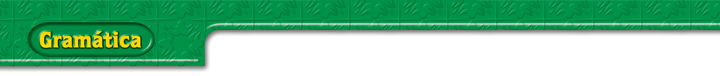 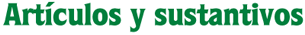 Note that in the plural (more than one) el becomes ___ and la becomes ___.
los
las
los muchachos
los amigos
los cursos
las muchachas
las amigas
las escuelas
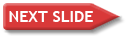 Capítulo 1
22 of 68
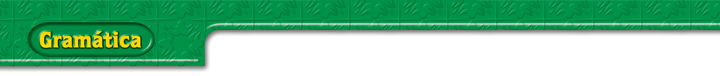 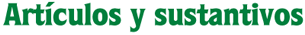 3. A, an, and some are called _______________. Note the following forms of the indefinite articles in Spanish.
indefinite articles
un muchacho
un amigo
unos muchachos
unos amigos
una muchacha
una amiga
unas muchachas
unas amigas
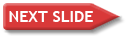 Capítulo 1
23 of 68
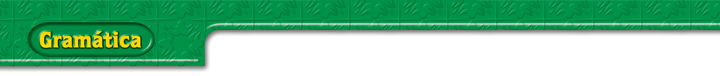 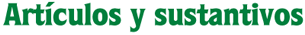 4. Note that when a noun ends in __, you have to learn whether it is masculine or feminine.
-e
___ continente 
___ clase
el
____ continentes
____ clases
los
las
la
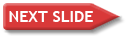 Capítulo 1
24 of 68
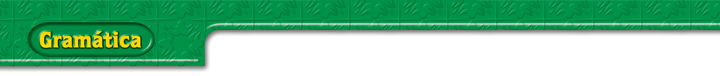 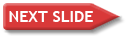 Capítulo 1
25 of 68
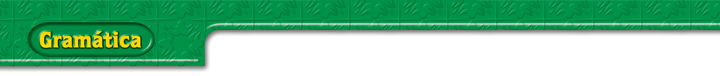 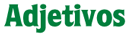 1. An ________ is a word that describes or modifies a noun. In Spanish, unlike English, the adjective must agree with the noun in _________________________ and ______________________. Study the following examples.
adjective
gender (masculine or feminine)
number (singular or plural)
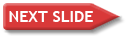 Capítulo 1
26 of 68
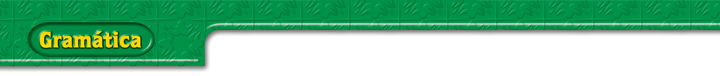 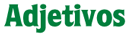 ADJECTIVES ENDING IN -O
el muchacho argentin__             los muchachos argentin__
la muchacha argentin__           las muchachas argentin__

ADJECTIVES ENDING IN -E
el curso interesante                   los cursos interesant__
la clase interesante                    las clases interesant__

ADJECTIVES ENDING IN A CONSONANT
el curso fácil                               los cursos fácil__
os
o
as
a
es
es
es
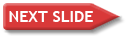 Capítulo 1
27 of 68
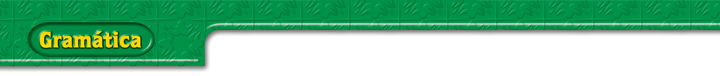 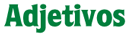 2. Note that you use the masculine form when a group consists of both boys and girls.
Juan y José son alumn__ buen__.
María y Teresa son alumn__ buen__.
José y Teresa son alumn__ buen__.
os
os
as
as
os
os
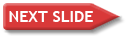 Capítulo 1
28 of 68
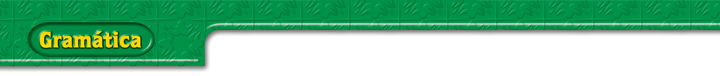 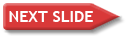 Capítulo 1
29 of 68
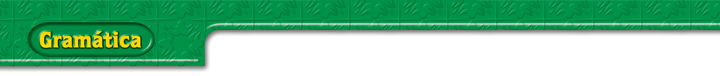 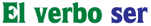 1. Study the following forms of the verb ser.
ser
yo ___
tú ____ 
Ud., él, ella __
nosotros(as) ______
vosotros(as) ____
Uds., ellos, ellas ___
somos
soy
eres
sois
son
es
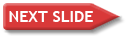 Capítulo 1
30 of 68
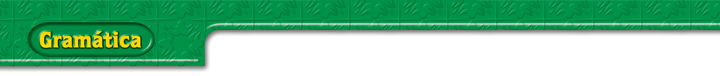 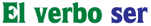 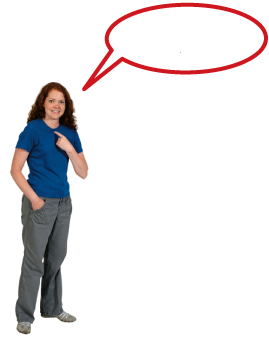 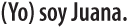 2. Note that the form of the verb changes with each subject.  Since the verb changes, the subject pronouns yo, tú, usted, él, ella, nosotros(as), ustedes, ellos, and ellas are often omitted in Spanish.
You use yo to talk about yourself.
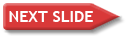 Capítulo 1
31 of 68
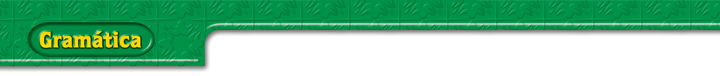 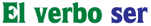 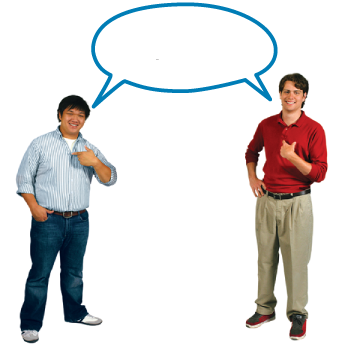 You use nosotros(as) to talk 
about yourself and someone else.
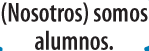 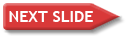 Capítulo 1
32 of 68
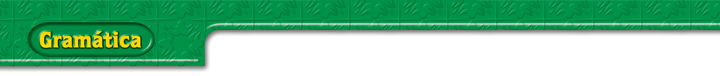 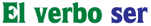 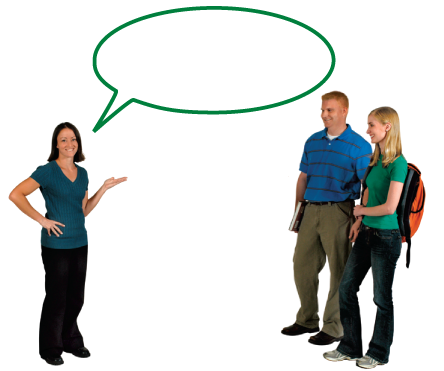 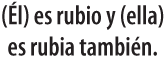 You use él or ella to talk about someone.
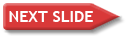 Capítulo 1
33 of 68
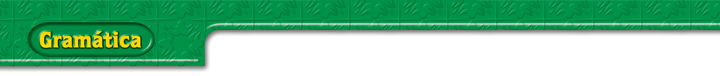 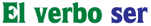 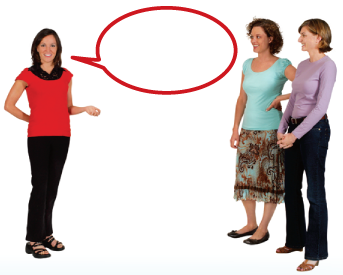 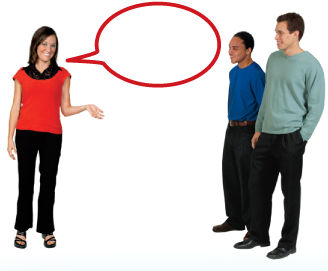 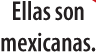 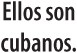 You use ellos or ellas to talk about two or more people.
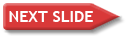 Capítulo 1
34 of 68
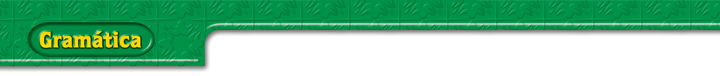 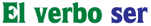 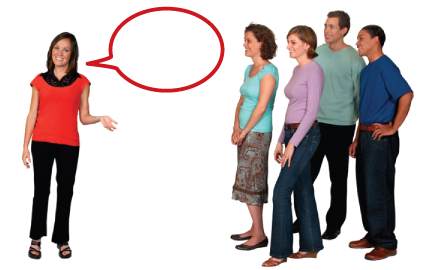 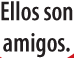 Note that ellos also refers to a group of males and females.
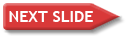 Capítulo 1
35 of 68
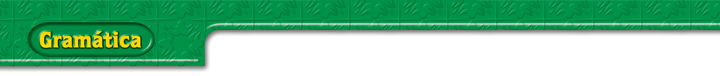 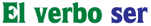 3. Unlike in English, there are several ways to express you in Spanish.  You use ___ when speaking to a friend or person the same age. 

     
You use ______ when speaking to an adult or someone you do not know well. ______, often abbreviated ____, shows respect.
tú
José, (tú) eres de México, ¿no?
usted
Usted
Ud.
Señor López, usted es de México, ¿no?
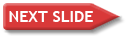 Capítulo 1
36 of 68
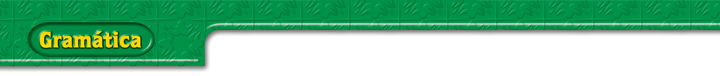 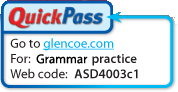 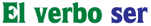 Ustedes
_______ is a plural form. In the plural there is no distinction.  
You use _____________ when addressing two or more friends or adults.

     

However, ___________ is used in Spain as the plural of tú when 
addressing two or more friends.
ustedes (Uds.)
¿Son ustedes de México?
vosotros(as)
Sois de España, ¿no?
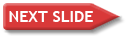 Capítulo 1
37 of 68
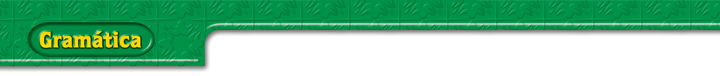 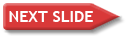 Capítulo 1
38 of 68
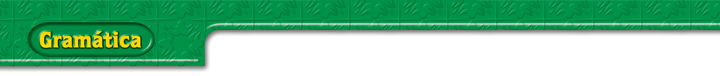 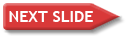 Capítulo 1
39 of 68
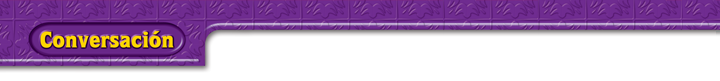 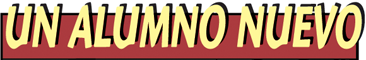 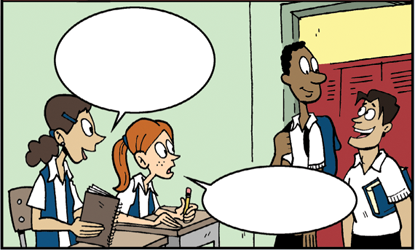 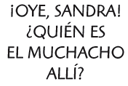 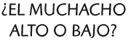 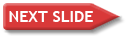 Capítulo 1
40 of 68
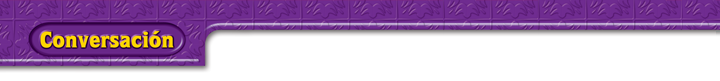 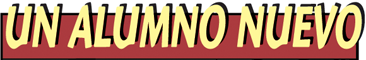 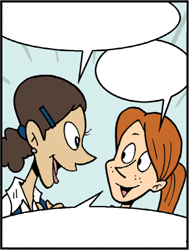 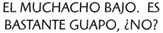 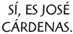 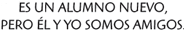 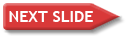 Capítulo 1
41 of 68
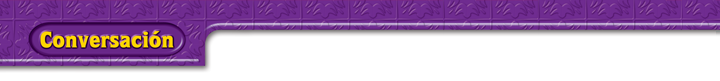 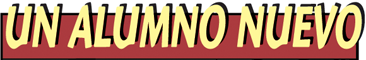 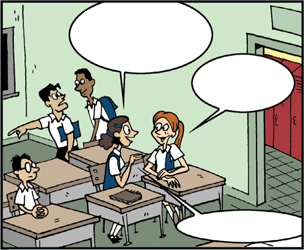 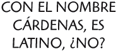 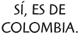 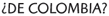 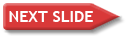 Capítulo 1
42 of 68
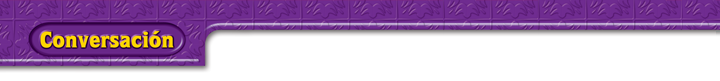 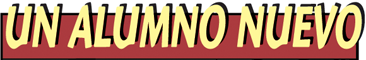 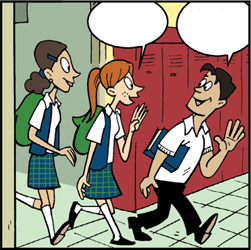 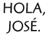 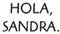 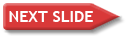 Capítulo 1
43 of 68
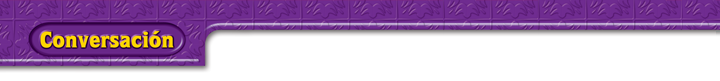 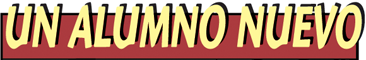 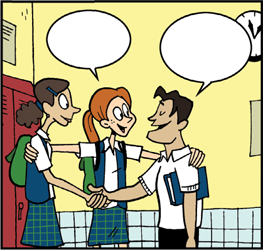 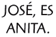 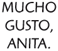 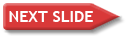 Capítulo 1
44 of 68
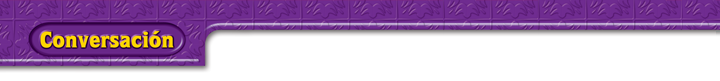 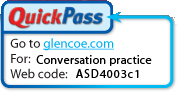 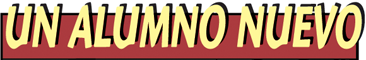 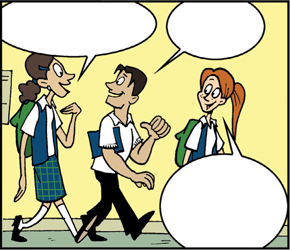 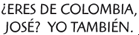 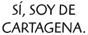 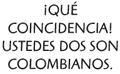 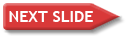 Capítulo 1
45 of 68
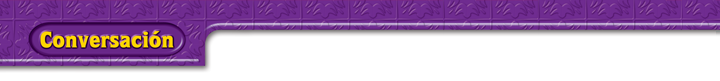 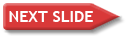 Capítulo 1
46 of 68
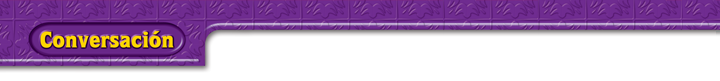 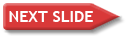 Capítulo 1
47 of 68
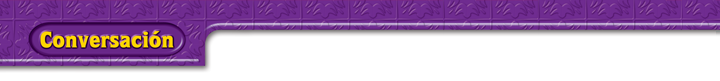 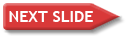 Capítulo 1
48 of 68
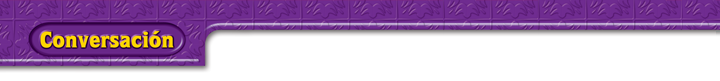 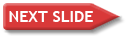 Capítulo 1
49 of 68
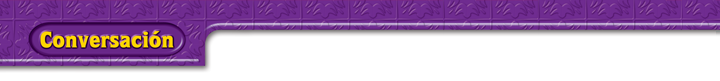 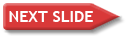 Capítulo 1
50 of 68
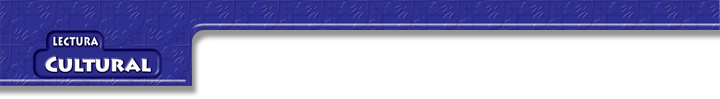 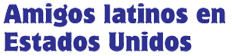 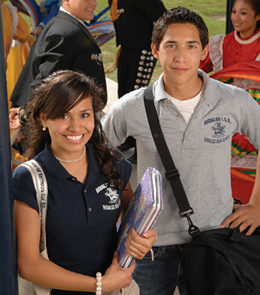 Mexicanoamericanos 
¡Hola, amigos! Somos Francisco 
Chávez y Guadalupe Garza. Somos 
alumnos en una escuela secundaria 
en Norteamérica. Somos alumnos 
en una escuela secundaria 
norteamericana pero para nosotros 
el español no es una lengua 
extranjera¹. ¿Por qué?
¹extranjera      foreign
Guadalupe y Francisco
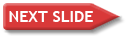 Capítulo 1
51 of 68
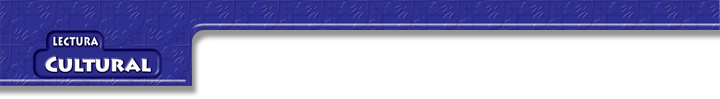 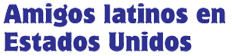 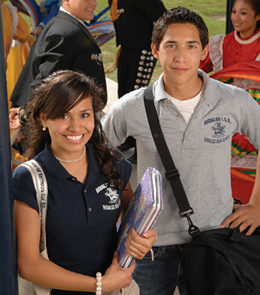 Porque nosotros somos de 
ascendencia² mexicana. Somos 
mexicanoamericanos. Somos el 
grupo número uno—el grupo 
mayoritario—de hispanohablantes³ 
en Estados Unidos.
²ascendencia              background³hispanohablantes      Spanish speakers
Guadalupe y Francisco
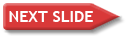 Capítulo 1
52 of 68
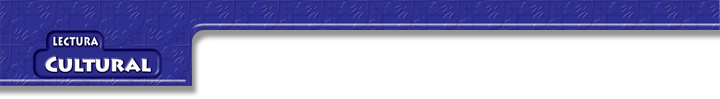 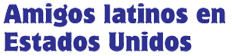 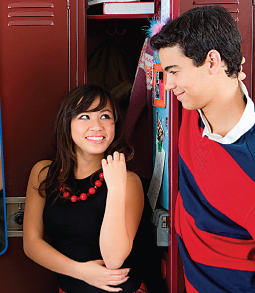 Cubanoamericanos 
Somos Ramón Ugarte y Marisa Dávila. Somos 
de Miami en la Florida. Como muchas personas 
en Miami, somos de ascendencia cubana. 
Somos cubanoamericanos.

El español es una lengua importante en todas 
partes de Estados Unidos. En Estados Unidos 
hay4 más de cuarenta y cuatro millones de 
hispanohablantes.
4hay       there are
Marisa y Ramón
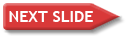 Capítulo 1
53 of 68
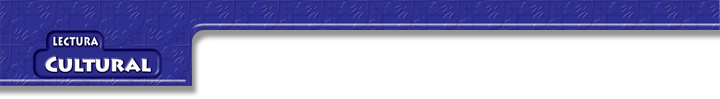 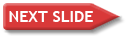 Capítulo 1
54 of 68
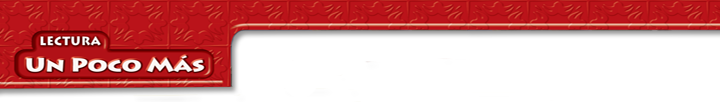 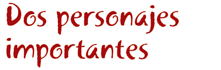 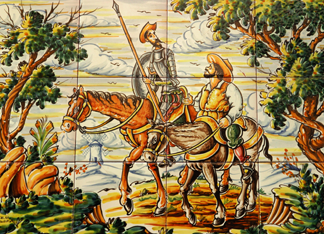 Una descripción
Una novela famosa de la literatura
española es El Quijote. El autor es
Miguel de Cervantes Saavedra. 
    El Quijote es la historia del famoso 
caballero andante1 don Quijote de la 
Mancha. La Mancha es una región de 
España.
1caballero andante    knight errant
Don Quijote montado a caballo y 
Sancho Panza montado en un asno
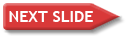 Capítulo 1
55 of 68
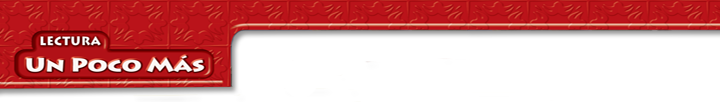 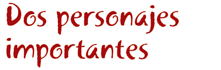 Don Quijote es alto y flaco2. Sancho Panza 
es el compañero de don Quijote. Pero don 
Quijote y Sancho Panza son dos personajes 
muy diferentes. Sancho, ¿es alto y flaco como
don Quijote? No, de ninguna manera. Él es bajo
y gordo3. Sancho Panza es una persona graciosa.
Él es cómico pero don Quijote, no. Él es muy
serio y es una persona honesta y generosa. Pero
según4 Sancho Panza, don Quijote es tonto5. 
Y según don Quijote, Sancho es perezoso.
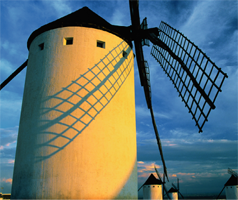 Unos molinos de viento 
en La Mancha
2flaco    thin
5tonto    foolish, crazy
3gordo     fat
4según    according to
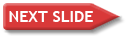 Capítulo 1
56 of 68
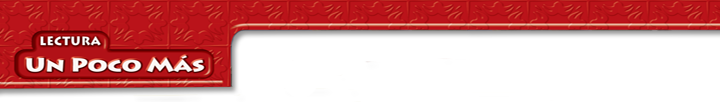 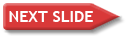 Capítulo 1
57 of 68
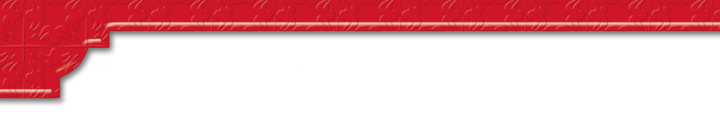 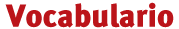 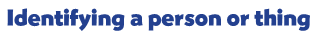 boy
el muchacho
la muchacha
el joven
la joven
el amigo
la amiga
el alumno           
la alumna
girl
young person (male)
young person (female)
friend (male)
friend (female)
student (male)
student (female)
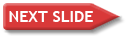 Capítulo 1
58 of 68
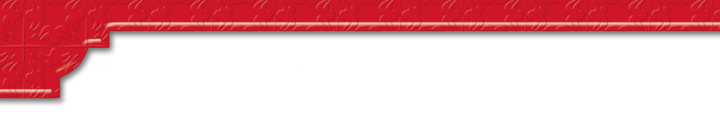 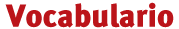 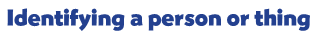 school
la escuela         
la clase
el curso
el profesor
la profesora
class
course
teacher (male)
teacher (female)
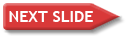 Capítulo 1
59 of 68
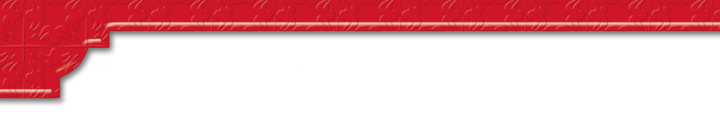 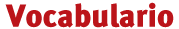 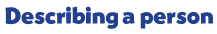 attractive, good-looking
guapo(a)
bonito(a)
feo(a) 
moreno(a)
rubio(a)
pelirrojo(a)
alto(a)
bajo(a)
bueno(a)
malo(a)
pretty
ugly
dark-haired, brunette
blonde
red-headed
tall
short
good
bad
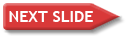 Capítulo 1
60 of 68
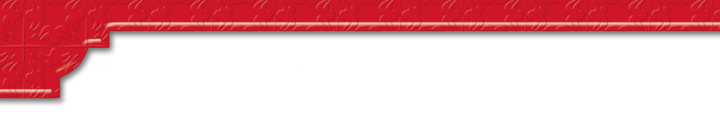 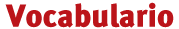 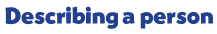 funny, comical
cómico(a)
gracioso(a) 
serio(a)
ambicioso(a)
perezoso(a)
simpático(a)
antipático(a)
inteligente
joven
funny
serious
hard-working
lazy
nice
unpleasant, not nice
intelligent
young
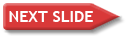 Capítulo 1
61 of 68
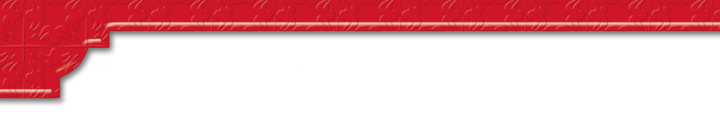 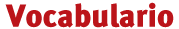 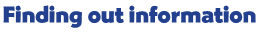 who?
¿quién?                               
¿quiénes?                            
¿cómo?                               
¿de dónde? 
¿de qué nacionalidad?
who?
how?
from where?
what nationality?
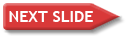 Capítulo 1
62 of 68
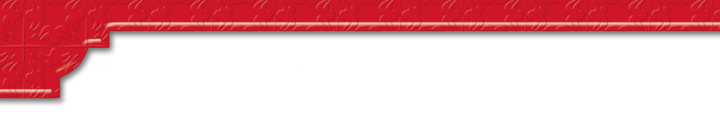 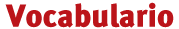 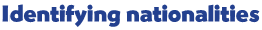 Argentine
argentino(a)
chileno(a)
colombiano(a)
cubano(a)
dominicano(a)
ecuatoriano(a)
Chilean
Colombian
Cuban
Dominican
Ecuadoran
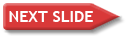 Capítulo 1
63 of 68
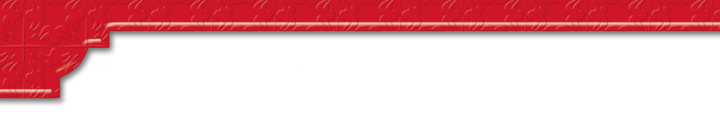 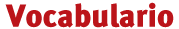 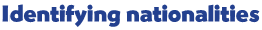 Guatemalan
guatemalteco(a)
mexicano(a)
norteamericano(a)
peruano(a)
puertorriqueño(a)
venezolano(a)
Mexican
North American
Peruvian
Puerto Rican
Venezuelan
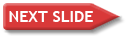 Capítulo 1
64 of 68
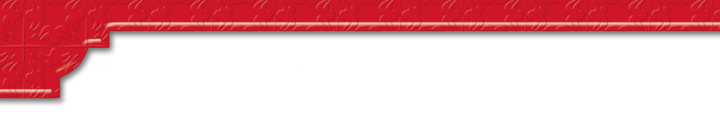 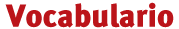 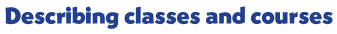 big, large
grande
pequeño(a)
interesante
aburrido(a)
difícil, duro(a)
fácil
small, little
interesting
boring
difficult
easy
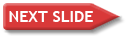 Capítulo 1
65 of 68
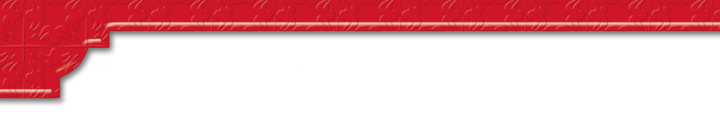 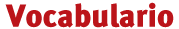 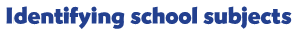 Spanish
el español
el francés
el inglés
la ciencia
los estudios sociales
la historia
French
English
science
social studies
history
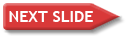 Capítulo 1
66 of 68
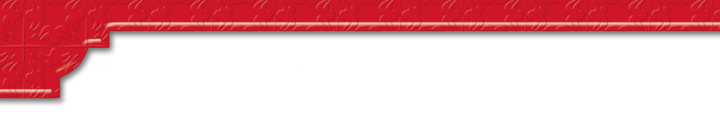 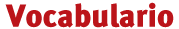 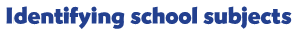 mathematics, math
las matemáticas
la música
el arte
la educación física
music
art
physical education
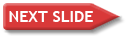 Capítulo 1
67 of 68
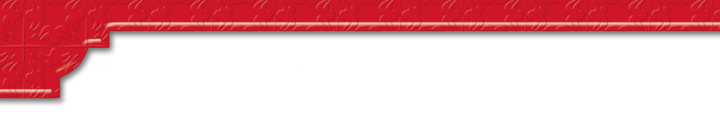 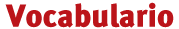 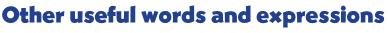 secondary
secundario(a)
nuevo(a)
mismo(a)
también
bastante
muy
pero
¡Mucho gusto!             
¡Oye!
new
same
also, too
rather, quite
very
but
Nice to meet you!
Listen!
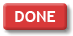 Capítulo 1
68 of 68